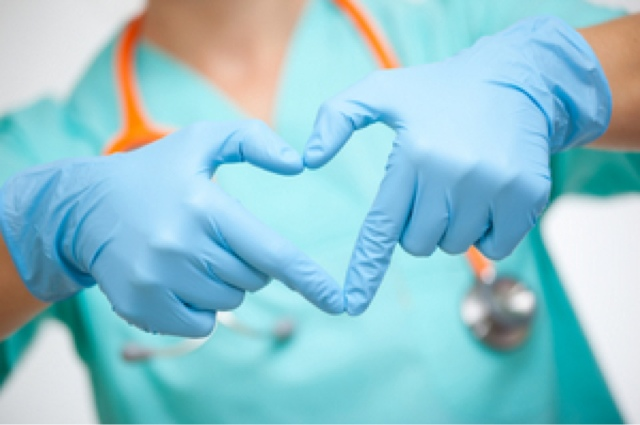 Formazione sul campo per tutor del CdS in InfermieristicaDal processo di valutazione del tirocinio alla gestione del debriefing: corso di retraining  per formatori 8 settembre ore 9.00 13.00aula CS1.3
Contenuti:
Compilare la scheda di valutazione
Condurre il debriefing
Modalità didattica:
Attività pratica
Lavoro a piccoli gruppi